Exercício comentado 3
Tema: Tabela Periódica – 1º série
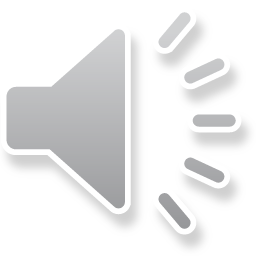 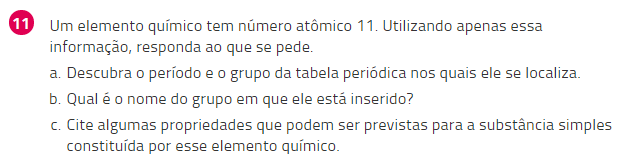 Resolução:
Período: 3º e Grupo: 1
Metais alcalinos
Todas as substâncias serão inflamáveis  em contato com o ar 
e são sólidos a temperatura ambiente.
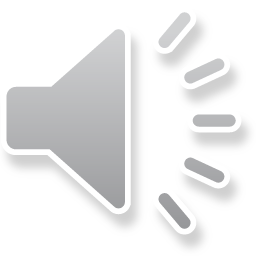 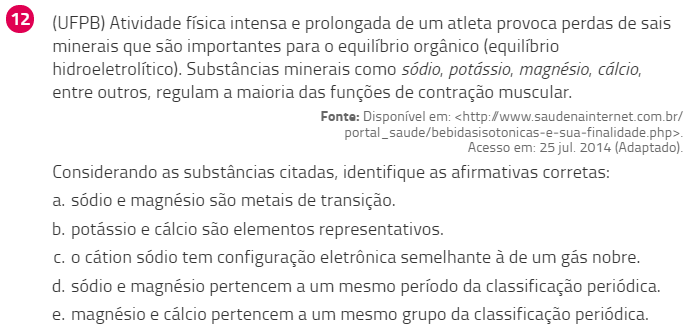 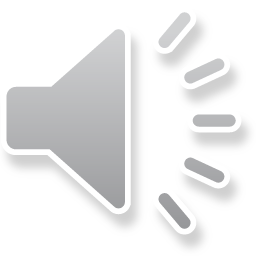 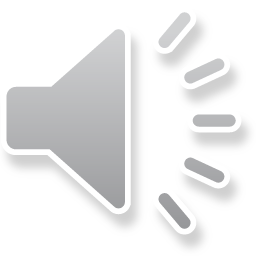